Interaction Networks in Biology:  
Interface between Physics and Biology






 



Shekhar C. Mande
Centre for DNA Fingerprinting and Diagnostics
Hyderabad
Emerging Paradigm of Modern Practice of Science
Integration of all branches of sciences (learning)…….
Does biology have laws that are universally applicable?

For Physical scientists, search for universal laws is a high priority

For Life Scientists, exceptions to the laws does not cause alarms.  These are only reminders of how complex biological systems are!
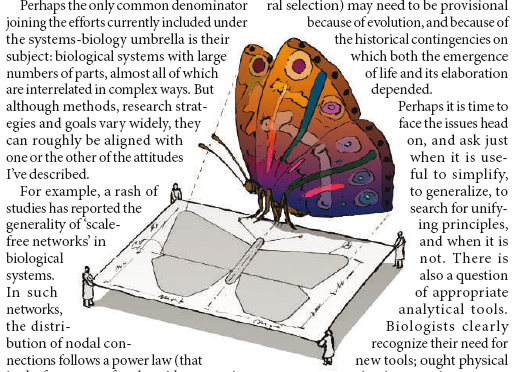 Nature (2007) 445, 603
John Burdon Sanderson Haldane (1892-1964) was an English biologist who utilized mathematical analysis to study genetic phenomena and their relation to evolution.
Genetics is the first biological science which got in the position in which physics has been in for many years. One can justifiably speak about such a thing as theoretical mathematical genetics, and experimental genetics, just as in physics. There are some mathematical geniuses who work out what to an ordinary person seems a fantastic kind of theory. This fantastic kind of theory nevertheless leads to experimentally verifiable prediction, which an experimental physicist then has to test the validity of. Since the times of Wright, Haldane, and Fisher, evolutionary genetics has been in a similar position.
 — Theodosius Dobzhansky
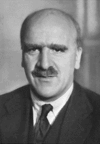 JBS Haldane
Hypothesis:
To understand a complex system, one must understand interactions among all the components of the system, and study the temporal dynamics of these interactions, and how these interactions change in response to internal/ external stimuli.
Properties of real world systems depend upon numerous interactions among the components within the systems…….
Experimental Methods to study Protein-Protein Interactions
Yeast-two hybrid assay
Synexpression
Mass spectrometry of purified complexes
    - Co-immunoprecipitation
    - Pull down assays
In silico predictions
    - Genome context methods
    - Bayesian networks approach
Yeast 2-hybrid
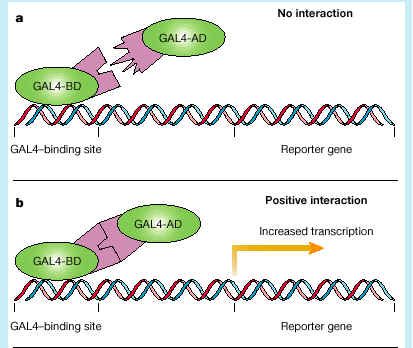 Affinity Pull-down assay followed by Mass Spectrometry
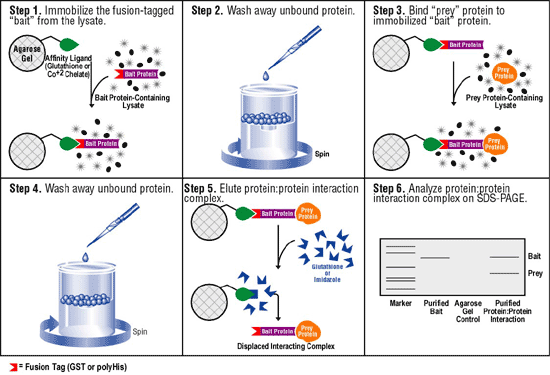 Prediction of protein-protein interactions
Conserved Gene neighborhood

Conservation of gene order

Protein phylogenic profiles

Domain fusion (Rosetta Stone)

Statistical co-evolution analysis
Conserved gene – neighborhood
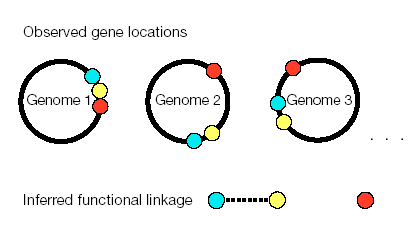 Conservation of gene order
Co-directional transcription
Genome 1
A
B
D
E
Orthologue
D1
E1
A1
B1
Genome 2
Conditions
Co-directional transcription (A,B and A1, B1)
Intergenic distance should be smaller ( less than 300 bp ) (A,B and A1, B1)
Genes should be orthologous (A,A1     and  B, B1)
Score = Number of orthologous gene pairs + sum of phylogenetic distances
Overbreek at al., in silico Biology, 1998
Phylogenetic profiles
Principle 
During evolution, functionally linked proteins tend be preserved or eliminated
Method
phylogenetic profile is a string that encodes  presence  or absence of a protein in every known genome
Proteins having similar or matching profiles strongly tend to be  functionally linked
Assign the function to uncharacterized proteins by examining the function of protein with similar profile.
Pellegrini et al., PNAS, 1999
Phylogenetic profiles
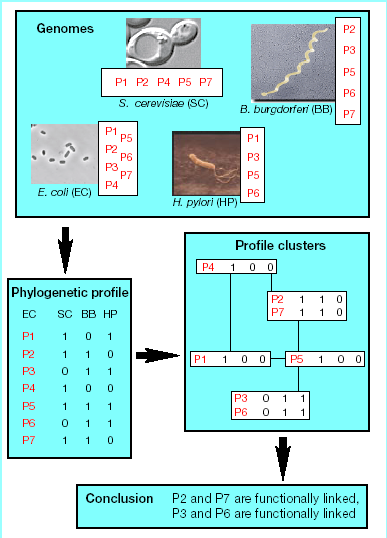 Pellegrini et al., PNAS, 1999
Domain fusion method
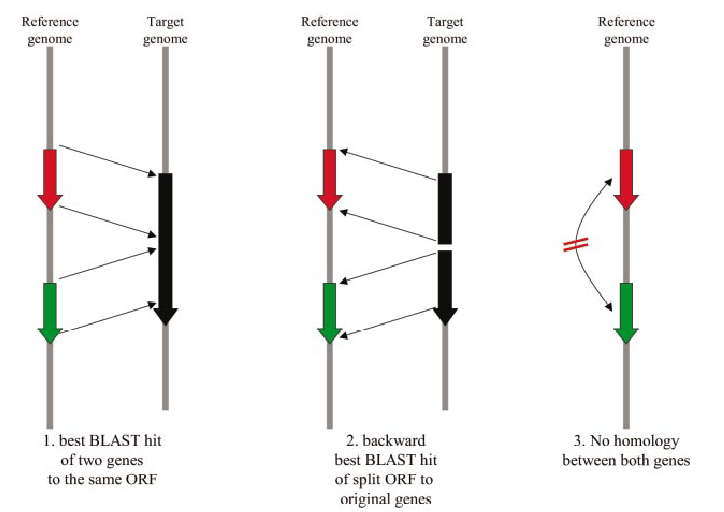 Marcotte et al., Science, 1998
Properties of real world systems depend upon numerous interactions among the components within the systems…….
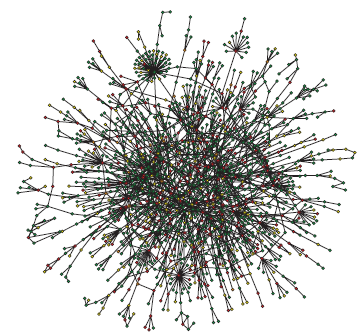 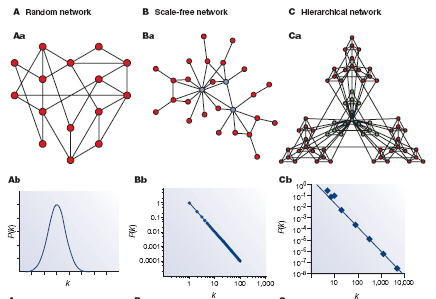 Adapted from Barbasi and Oltvai, Nature Rev. Genet., 2004
How does one analyse the networks?

Graph Theory
Seven bridges of Königsberg
Is it possible to walk a route that crosses each bridge exactly once?
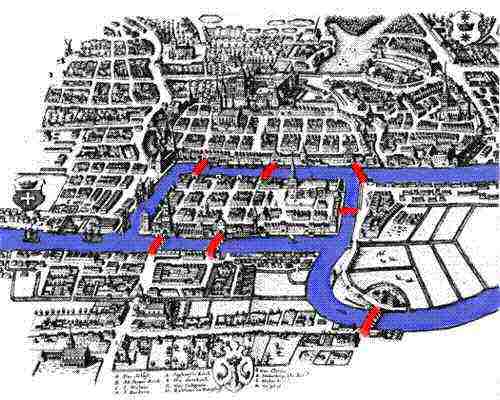 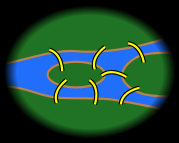 Replace each land mass with a dot (node) and each bridge with a line (edge)
Eliminate all features except land masses and bridges connecting them
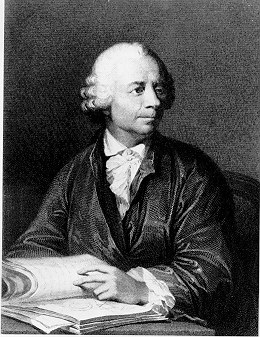 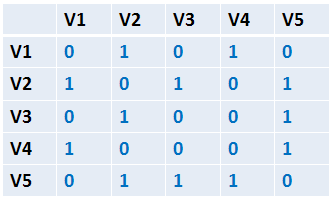 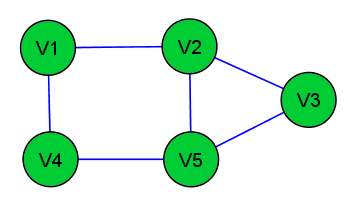 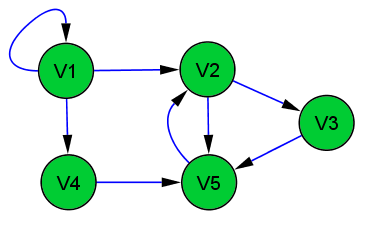 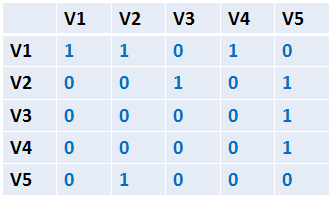 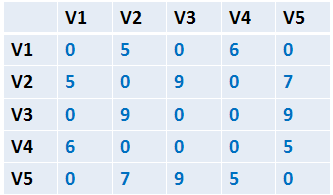 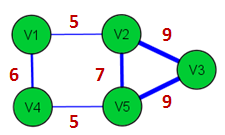 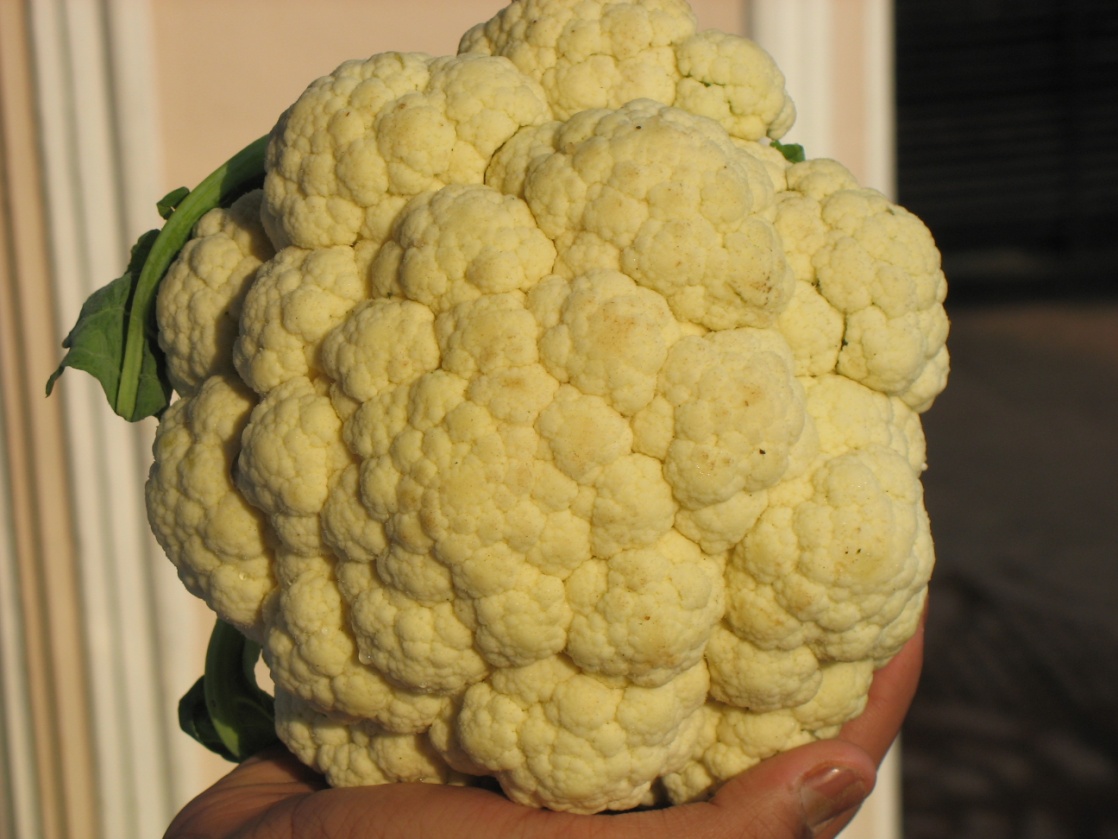 Self Similarity
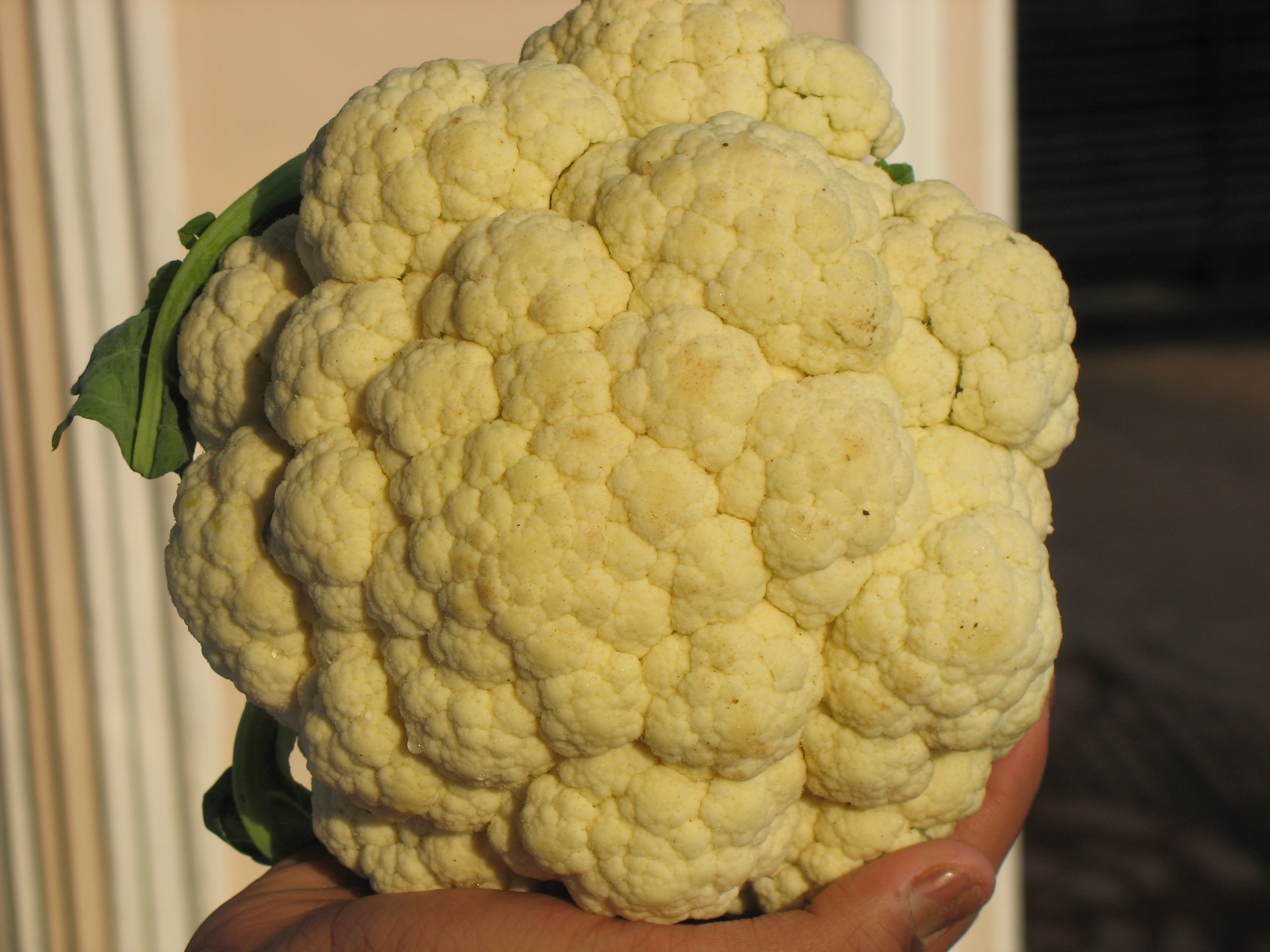 Six Degrees of Separation
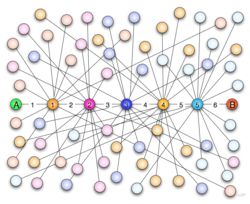 Some topological properties
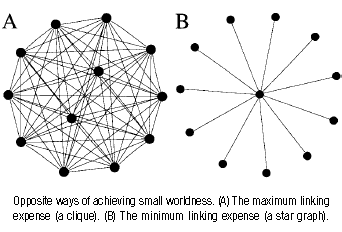 Common Topologies
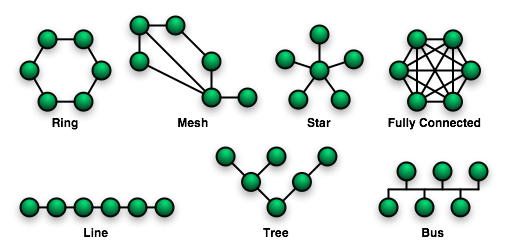 Robustness against random node failure
Robustness against random node failure
Robustness against random node failure
Robustness against random node failure
Robustness against random node failure
Correlation of the interactome with gene essentiality data
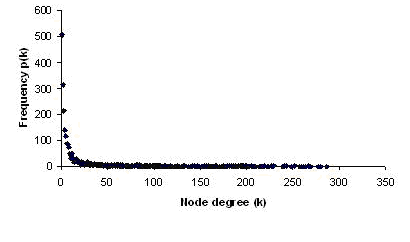 Essential 
genes
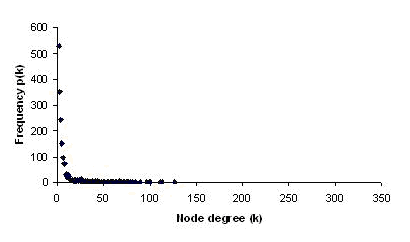 Non-essential 
genes
Yellaboina, Goyal and Mande, Genome Res, 2007
Centrality-Lethality correlations in Graph Theory
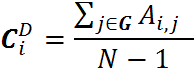 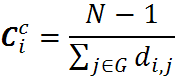 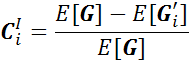 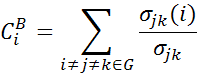 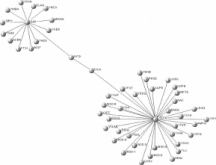 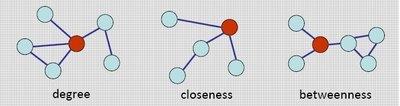 Challenges ahead….
How does one obtain reliable networks?
Experimental/ computational
Predictions such as host-pathogen interactions

Can we make reliable predictions of gene essentiality, conditional essentiality and synthetic lethality?
Which genes are critical under what experimental conditions?
Predictions of biochemical functions of proteins

How does the study of network dynamics lead to observable phenotypes?
Response to stimuli
Differentiation and development
Biological shape

Are there universal laws that govern biological interactions?
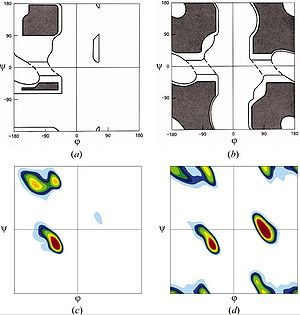